Advanced
LAST UPDATED | JULY 16, 2021
Google My Business
DISOVER THE MOST POWERFUL FREE ONLINE TOOL FOR SMALL BUSINESSES.
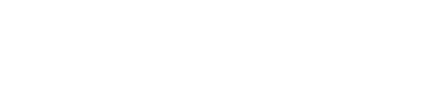 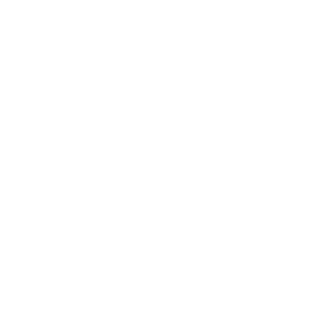 Ecommerce
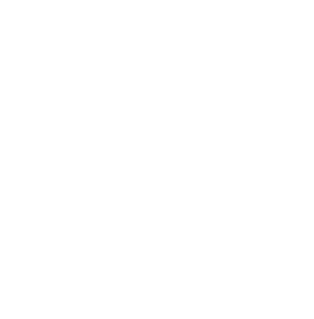 Web Development
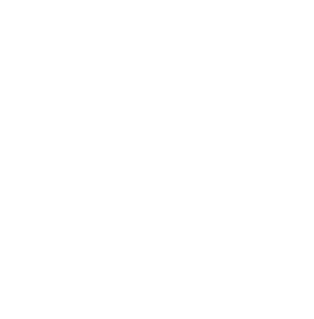 Branding
People First Marketing
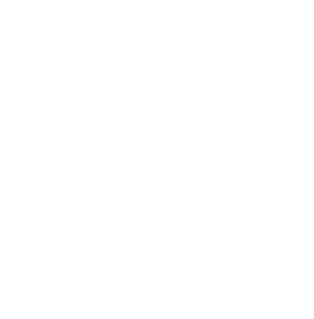 Email Marketing
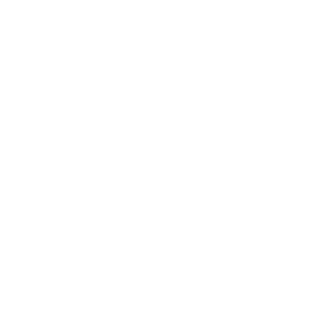 Film & Photography
Using transparency and communication to build business relationships.
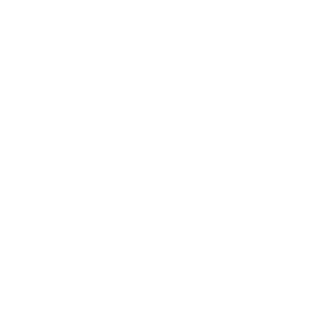 Education
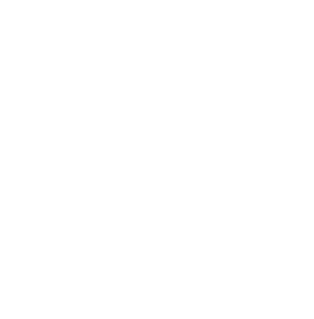 Crowdfunding
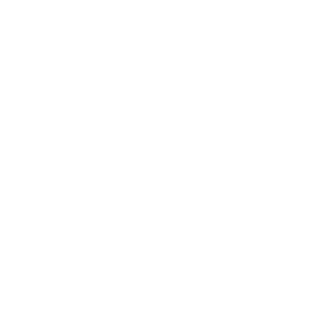 Digital Marketing
P: 519-835-3009
E: hello@2h.media
What You’ll Learn
How to manage users
Adding Products
Adding Services
Posts
Reviews
Starting verification
Q & A
01
GMB Home
Log In And Let’s Start
www.google.com/business
Homepage
Navigate to the User Tab
02
GMB Users
03
GMB Services
Adding Services
Navigate to the Services Tab
Service Categories
CATEGORIES ALLOW YOU TO GROUP SIMILAR SERVICES
Industry
Department
Service type (Branding, Financial Services, Education )
Adding Services
YOU NEED THE FOLLOWING
Service name
Service price
Description
Adding Services
A COMPLETE SERVICE LISTING
As you add or subtract services from your offerings, make sure to update your collections
04
GMB Products
Adding Products
Navigate to the Products Tab
Product Categories
CATEGORIES ALLOW YOU TO GROUP SIMILAR PRODUCTS
Categorize by brand name
Style
Product type (Shoes, Kitchen Supplies, Food)
Size
Adding Products
YOU NEED THE FOLLOWING
A product image
Product price
Description
A complete CTA with a link*

*Multiple CTA options are available
Adding Products
A complete product listing
As you add or subtract products from your offerings, make sure to update your collections
05
GMB Posts
Posts
Navigate to the Posts Tab
What Are Posts?
POSTS ALLOW YOU TO BROADCAST INFORMATION TO USERS ON A VARIETY OF TOPICS.
Events
News
Offers (sales)
Product information
Sharing company updates
COVID-19 update
Best Post Practices?
Build A Post
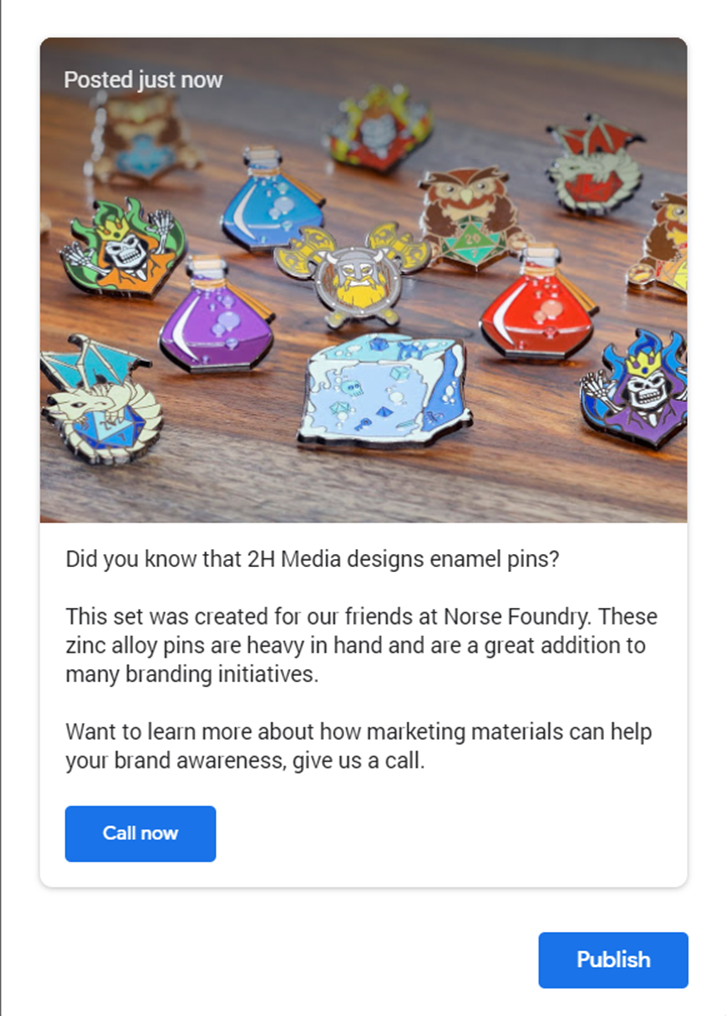 YOU NEED THE FOLLOWING
Picture
Description
Complete CTA*

*Multiple options are available
Posts
Posts are displayed at the bottom of your GMB business listing
06
GMB Offers
What Is An Offer?
Offers apply to overall marketing initiatives; they usually contain the following:
Dates
Conditions
Condensed descriptions
07
GMB Events & News
What Is An Event?
A TIME SPECIFIC OFFER
Dates
Conditions
Condensed descriptions

Great for physical locations and time sensitive material
Have News To Share?
GREAT FOR OFFERING ADDITIONAL INFORMATION
Changes to your business
Changes in related industries
Excellent for sharing information
Should be less sales focused
COVID-19 Posts
RECOMMENDATIONS
Should be updated as frequently as needed
Webpages or online appointment bookings should be available
Keep the messaging simple and short
Competitor Posts
Google keeps an eye on your competition for you 
Great for inspiration
08
GMB Reviews
Reviews
Navigate to the Reviews Tab
Managing Reviews
Once you have verified
Getting Reviews
Navigate to the Home Tab
Click share review form

Note: You can personalize your review link by updating your Profile Short Name on the Info Tab.
08
GMB Verify
Verification
Your account must be verified prior to it being accessible by the public.
Verification
If you haven’t added an address you must enter this information for Google.

This information will not be public
Choose A Way To Verify
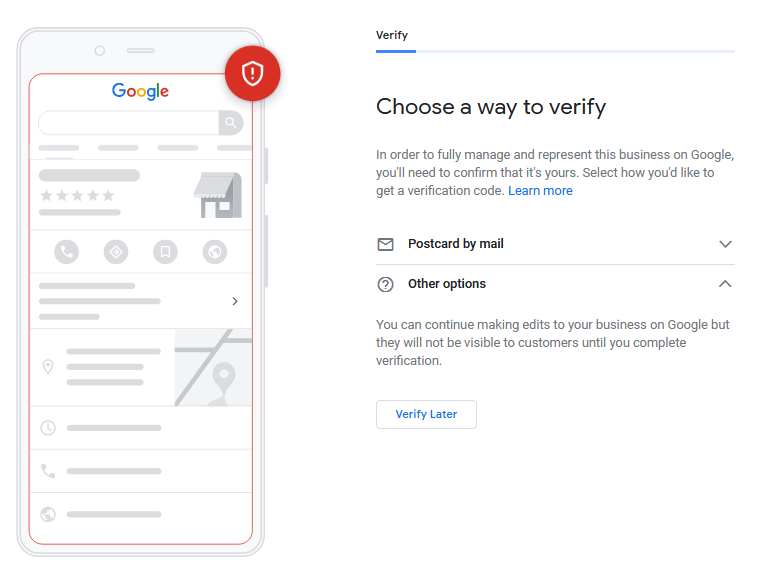 Google will Snail Mail you a post card.
[Speaker Notes: Post 1 or 2 photos per week
Make sure the photos are properly tagged and the file name is optimized
Consider getting Google 360 photos to have a virtual tour of your business
Have at least 1 post per month, and as many Covid-19 posts as needed
Keep your products and/or services up to date with your website or other digital properties]
Enter Your Verification Code
Enter Your Verification Code
Now What?
[Speaker Notes: Post 1 or 2 photos per week
Make sure the photos are properly tagged and the file name is optimized
Consider getting Google 360 photos to have a virtual tour of your business
Have at least 1 post per month, and as many Covid-19 posts as needed
Keep your products and/or services up to date with your website or other digital properties]
Questions?
How do I get the slides?
Visit https://2h.media. The slides are on the workshop page.


How do we connect?
Follow 2H Media on LinkedIn.


Specific questions?
Give us a call.
P: 519-835-3009
E: hello@2h.media
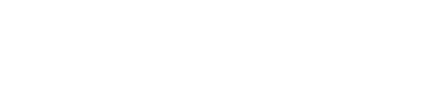